Слайд  1
Практика гражданских инициатив 
в рамках развития инициативного бюджетирования
Наименование направления: «Моя улица»
Наименование практики: «Обустройство тротуаров в с. Нижний Ольшан Ольшанского сельского поселения Острогожского района Воронежской области»
Слайд  2
Конференция граждан с. Нижний Ольшан 
Ольшанского сельского поселения от 27.03.2020 г.
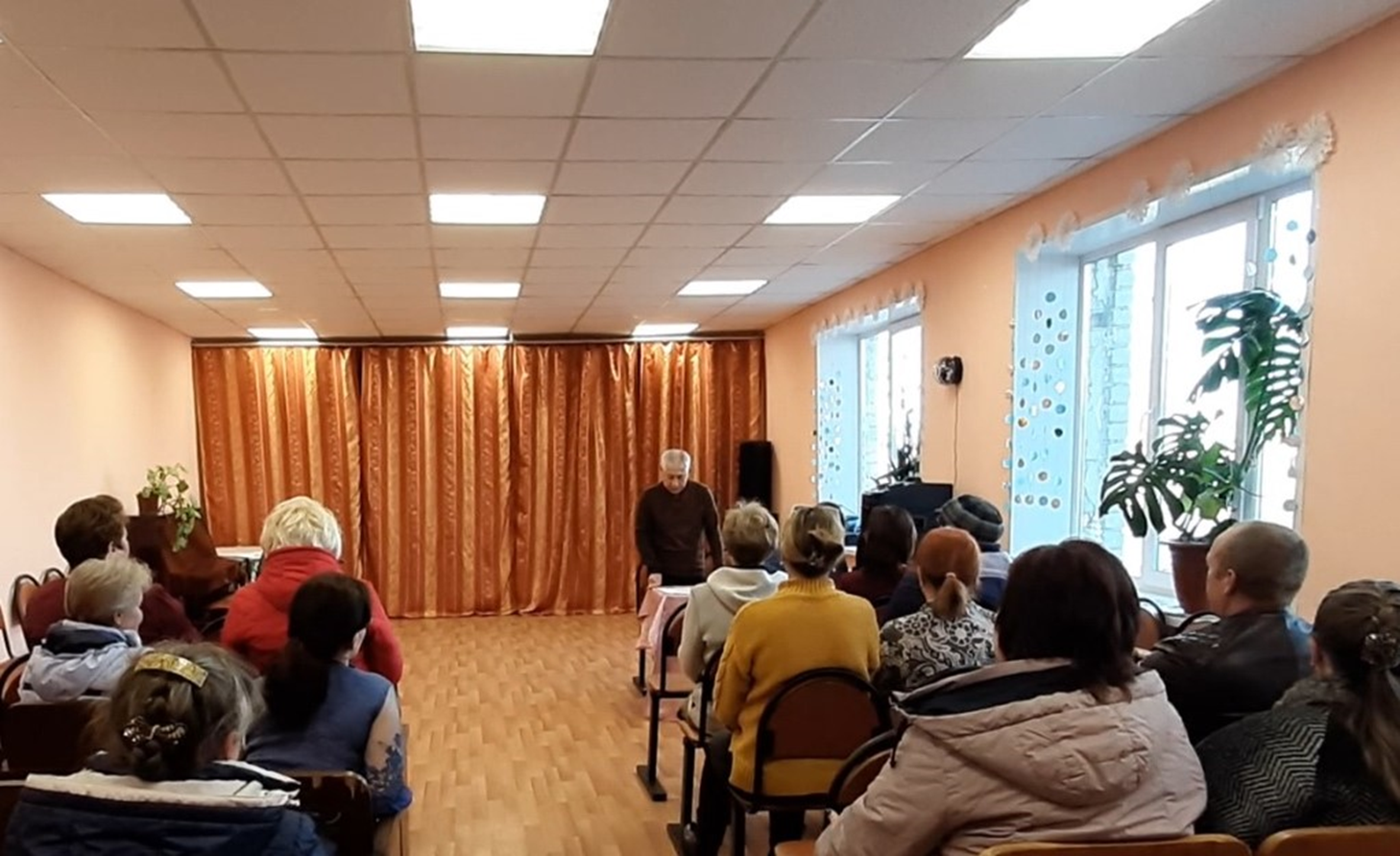 Слайд  3
ТЕКУЩЕЕЕ СОСТОЯНИЕ ОБЪЕКТА
в с. Нижний Ольшан, отсутствуют благоустроенные тротуарные дорожки. Из-за установленных ограждений вдоль дороги местного значения жители вынуждены с обочины выходить на проезжую часть дороги. Общая площадь обустройства 592,8 кв.м. Стоимость 1 кв.м. 2270 руб.
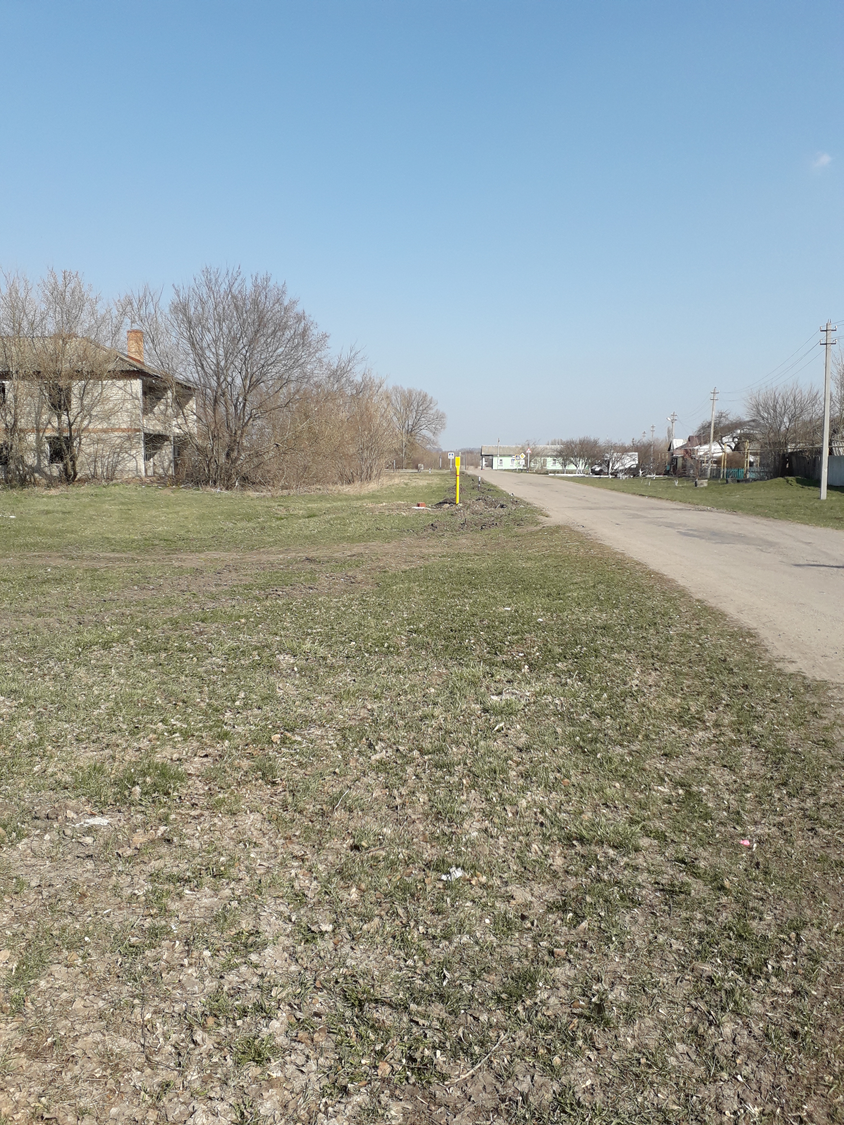 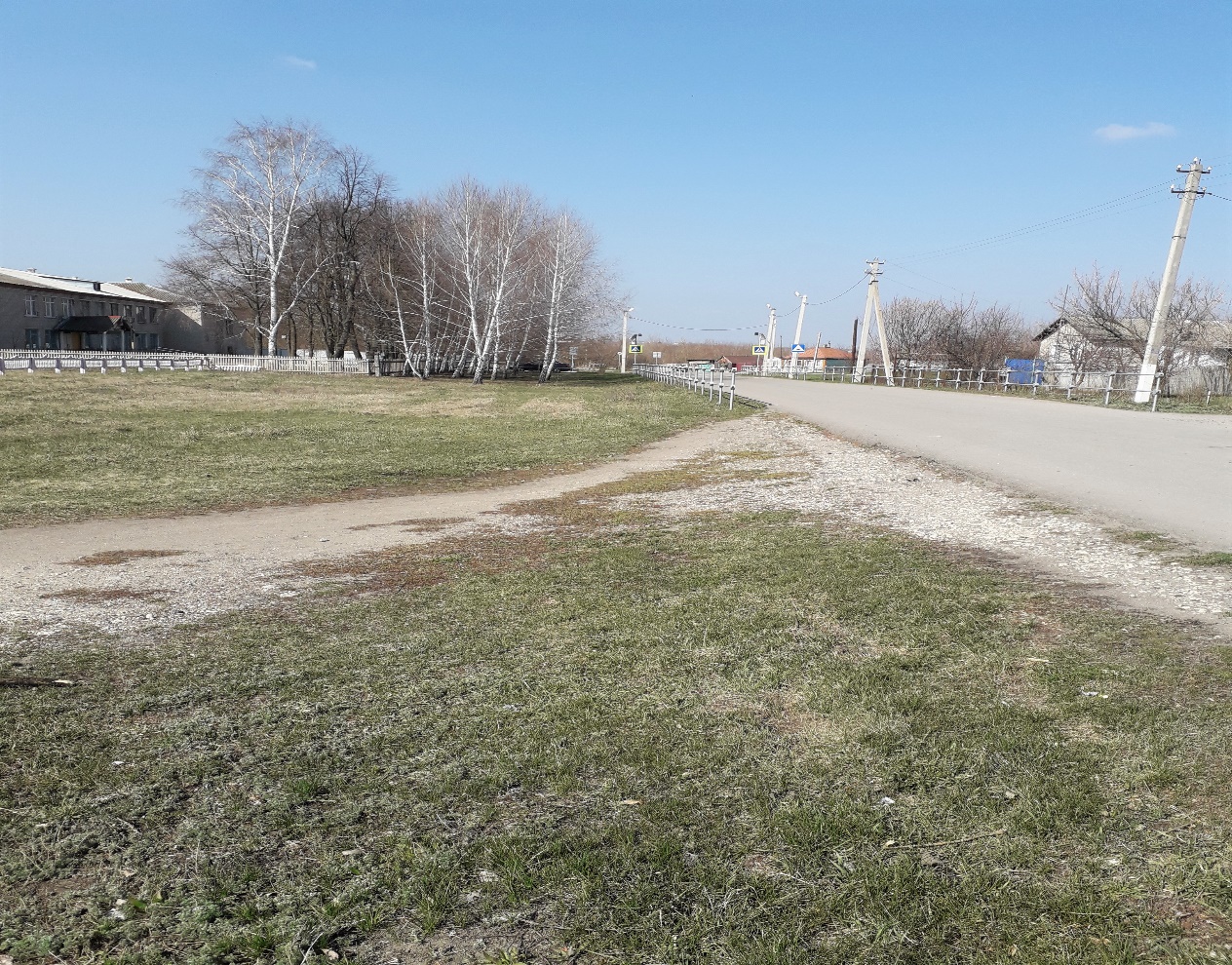 Слайд  4
ТЕКУЩЕЕЕ СОСТОЯНИЕ ОБЪЕКТА
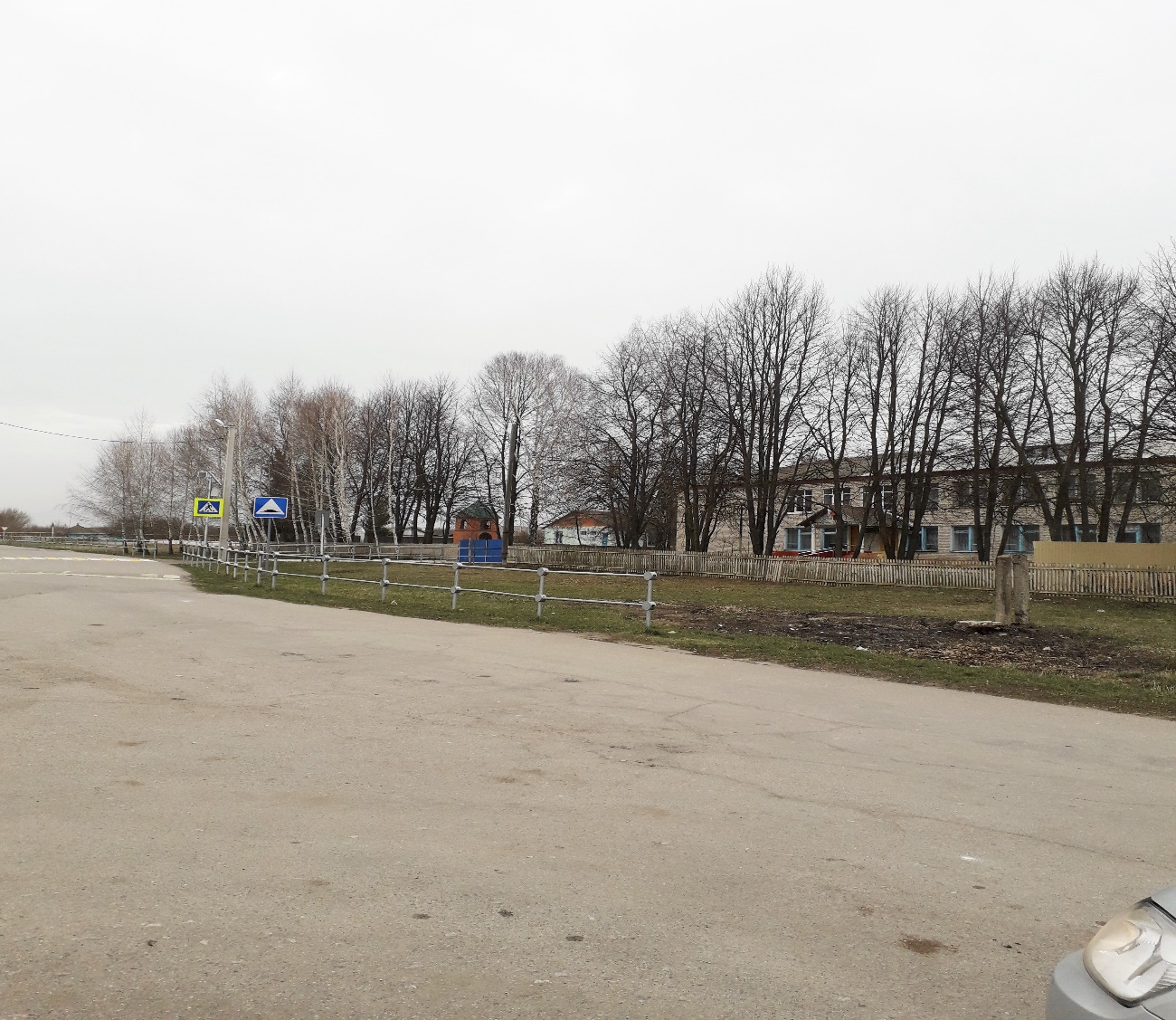 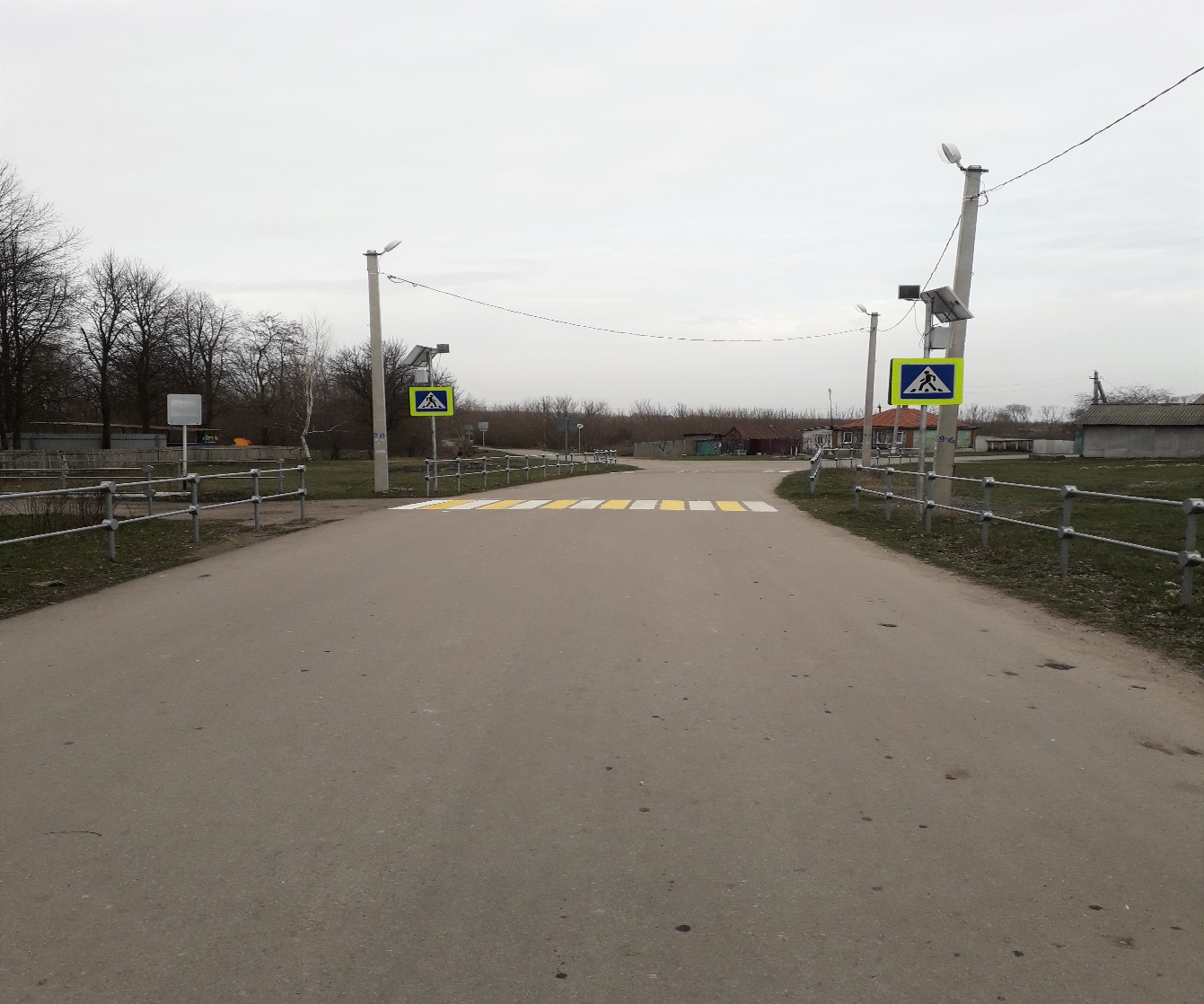 Слайд  5
ПРОЕКТНОЕ РЕШЕНИЕ
Запланированная протяженность тротуара 494 м шириной 1,2 м., общей площадью 592,8 кв.м. Тротуар будет выложен брусчаткой серого и красного цвета бортовым.
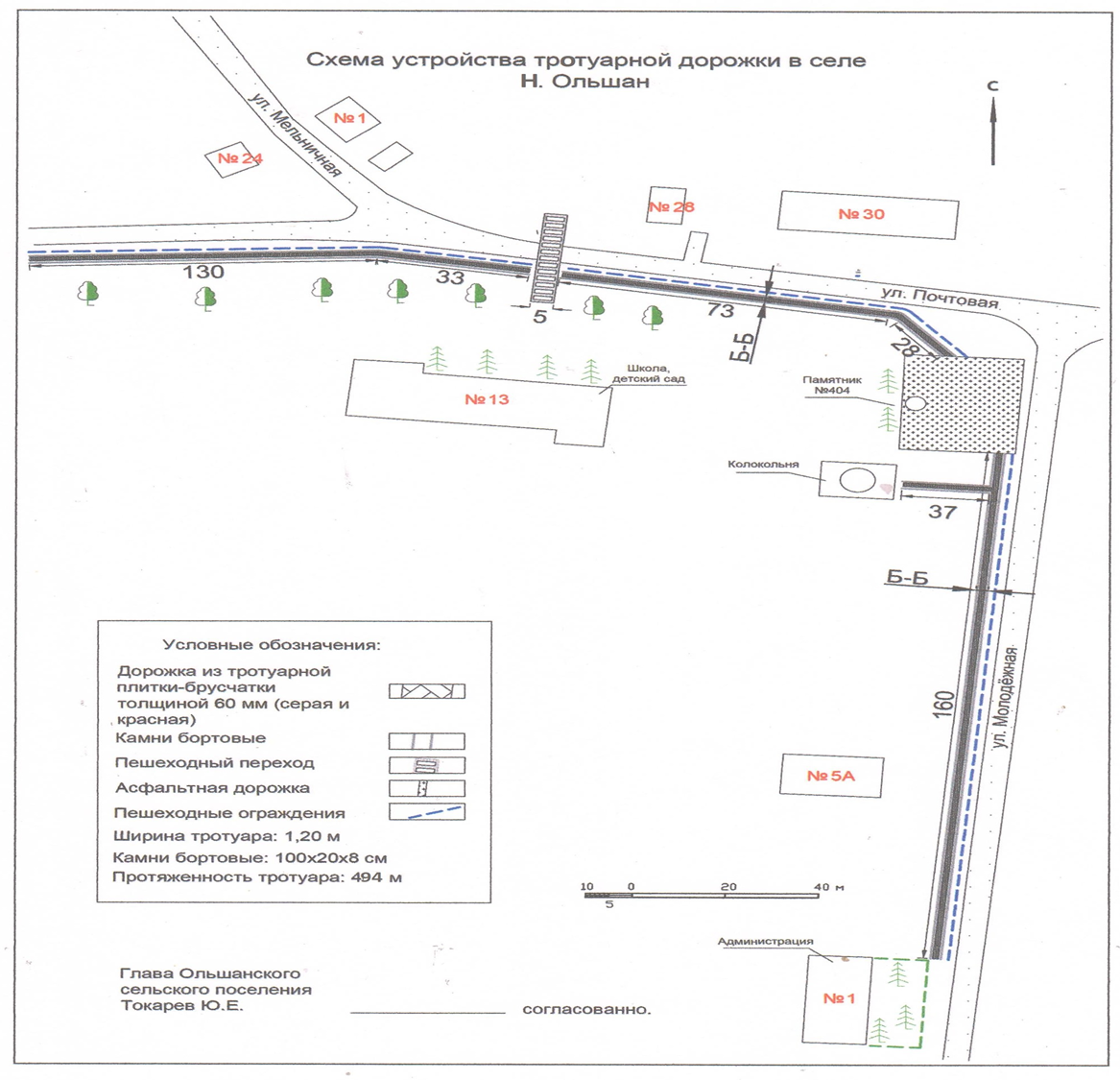 Слайд  6
ПРОЕКТНОЕ РЕШЕНИЕ
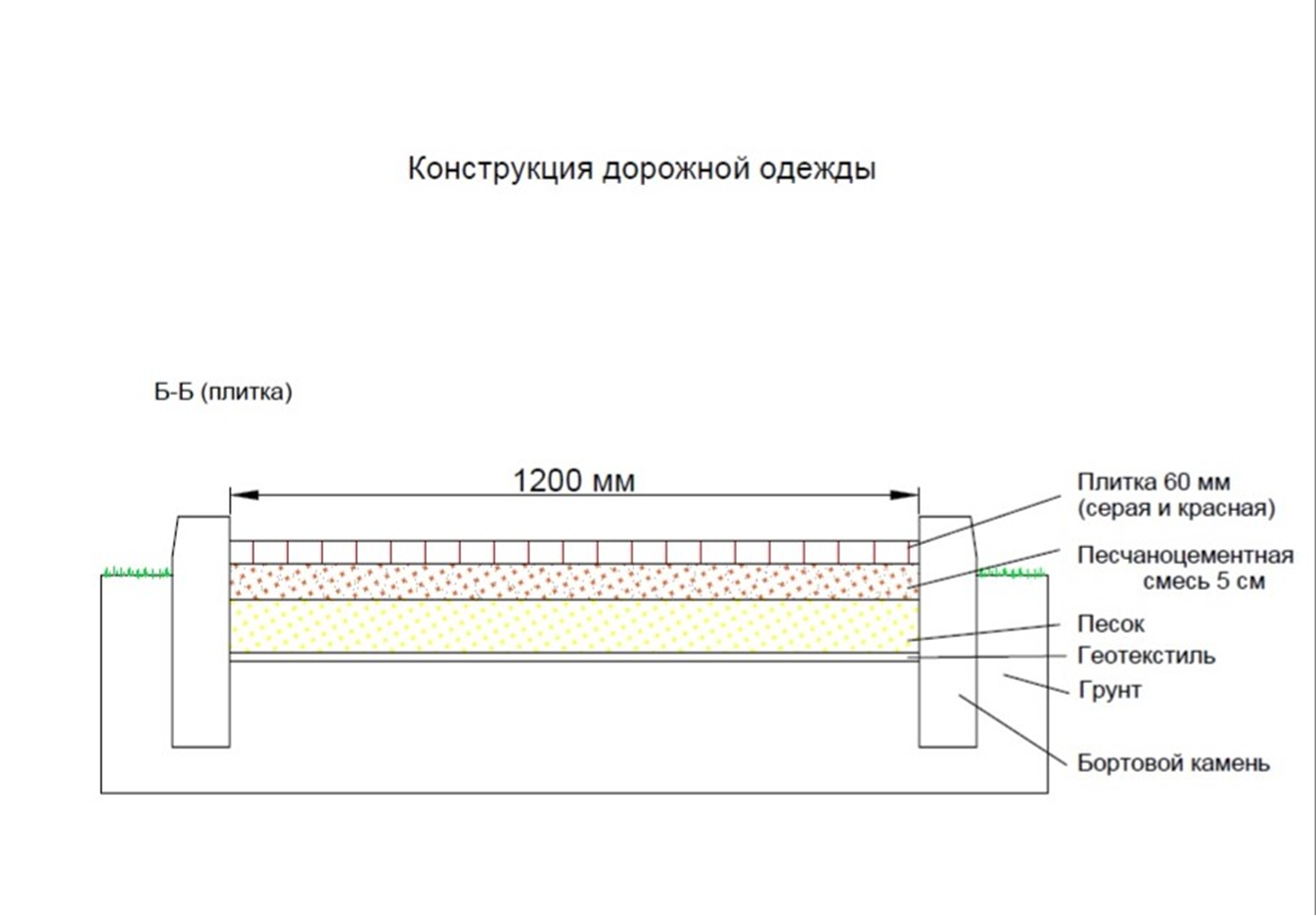 Слайд  7
ФИНАНСИРОВАНИЕ ПРАКТИКИ
Слайд  8
СОЦИАЛЬНО-ЭКОНОМИЧЕСКИЙ ЭФФЕКТ
ПОВЫШЕНИЕ БЕЗОПАСНОСТИ ПЕРЕДВИЖЕНИЯ ПЕШЕХОДОВ;

2. ПОВЫШЕНИЕ БЛАГОПРИЯТНЫХ УСЛОВИЙ ДЛЯ ЖИЗНИ;

3. ПОВЫШЕНИЕ УРОВНЯ БЛАГОУСТРОЙСТВА СЕЛА НИЖНИЙ ОЛЬШАН ОЛЬШАНСКОГО СЕЛЬСКОГО ПОСЕЛЕНИЯ